ГБОУ ООШ № 15 СП «Детский сад «Чебурашка»Проект «Неделя книги»
Подготовительная группа «Василек»
Воспитатели Жукова О.В., 
Башилова Л.М.
Цель проекта: Воспитание правильного отношения к книге, как к объекту получения знаний и удовольствия. Формирование представлений о нравственном смысле литературных произведений.Задачи проекта:Подвести к мотивационной оценке поступков и характеров героев книг.Закрепить знания о жанровых особенностях книг.Активизация творческого мышления детей.Расширить возможности сотрудничества с библиотекой, активизировать посещение библиотеки.Познакомить детей с творчеством детских писателей.
Этапы работы:
Определение темы проекта.
Формулировка цели и задач.
Составление плана проекта.
Реализация проекта.
Подведение итогов проекта.
1. Знакомство с художественной литературой    «В гости к литературным героям»
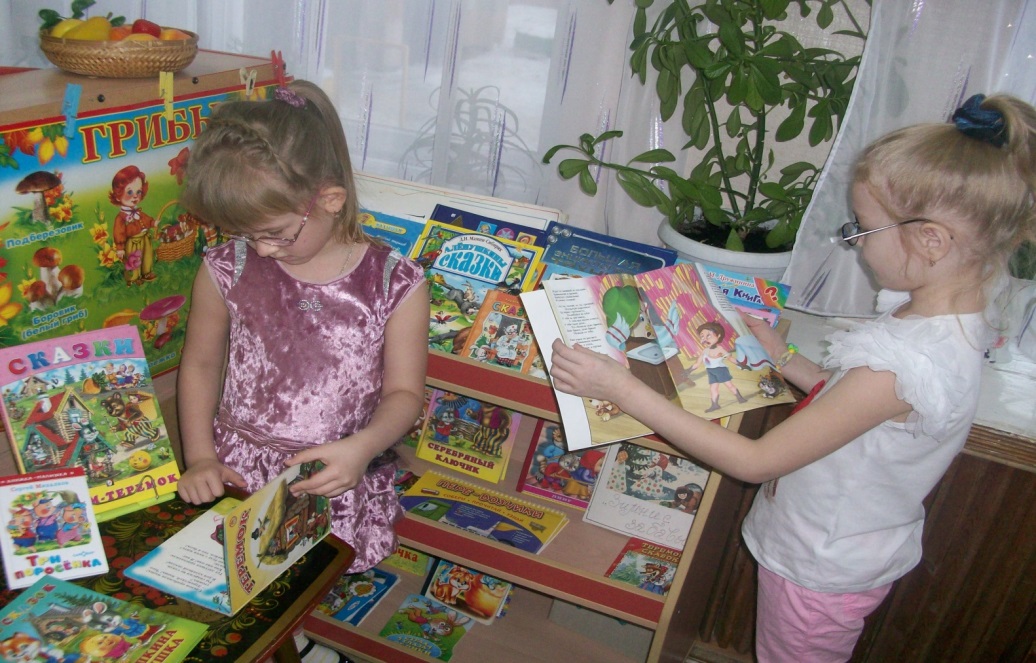 2. «Из какой сказки эпизод»    (по сказкам К.И. Чуковского, А.С. Пушкина)
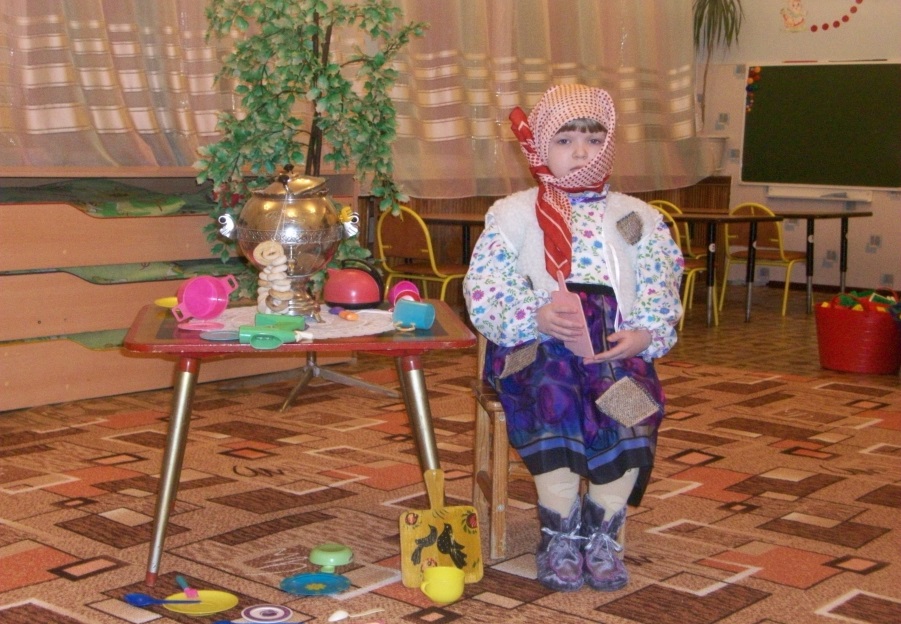 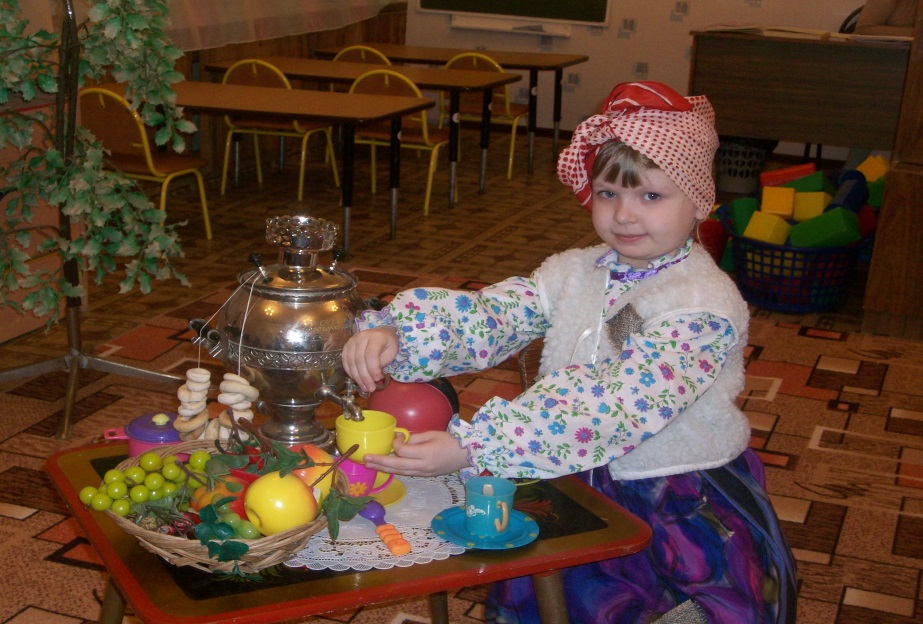 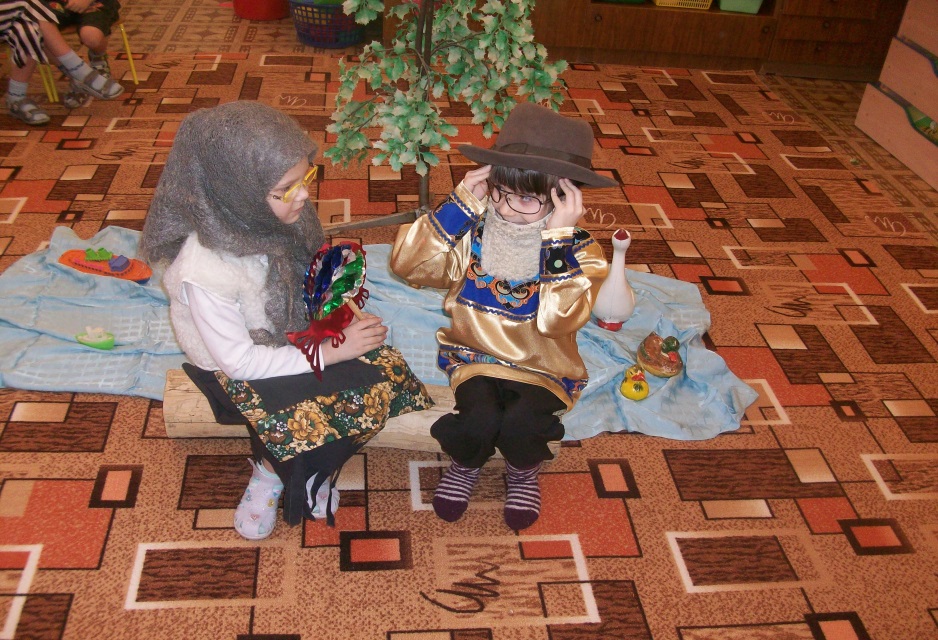 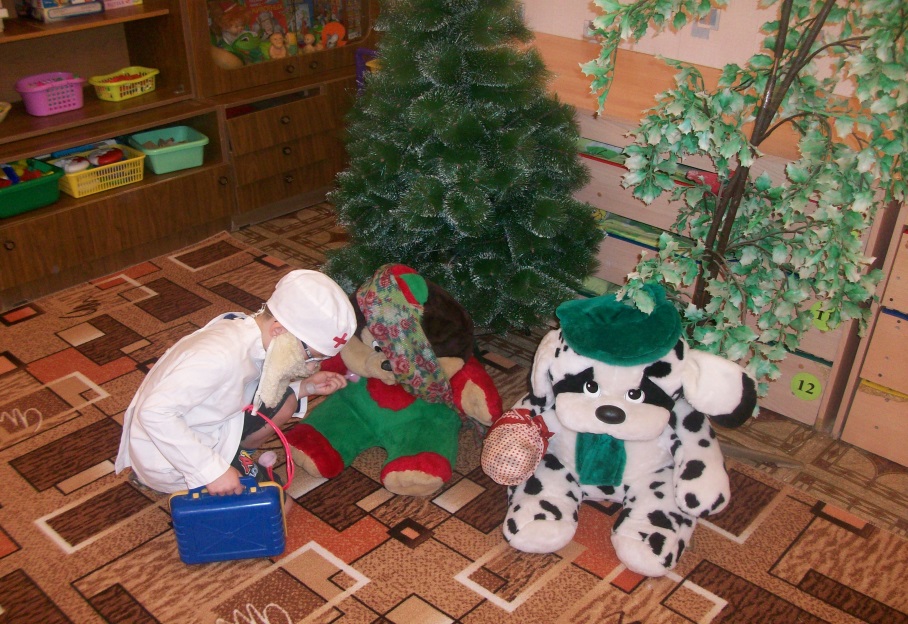 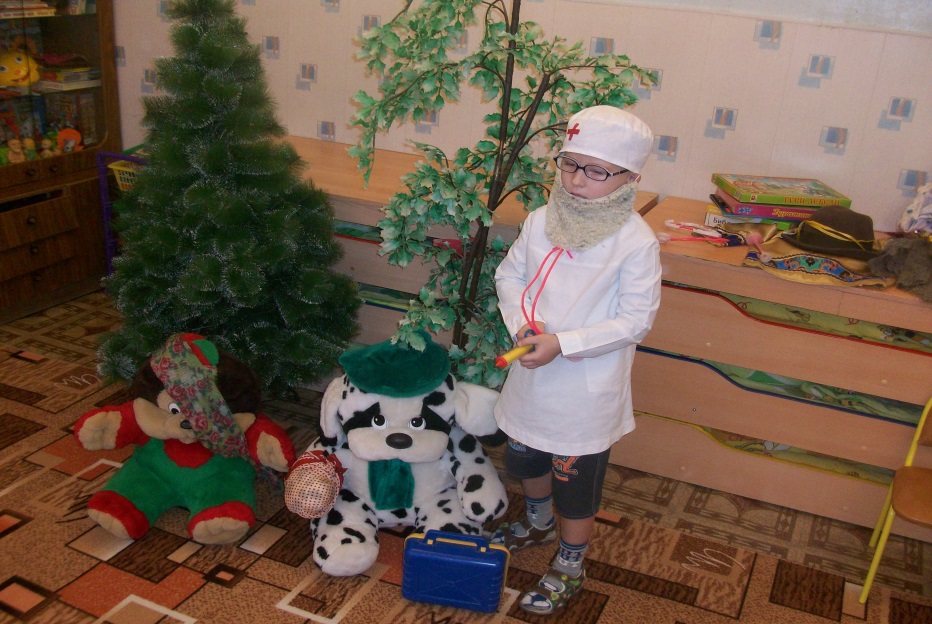 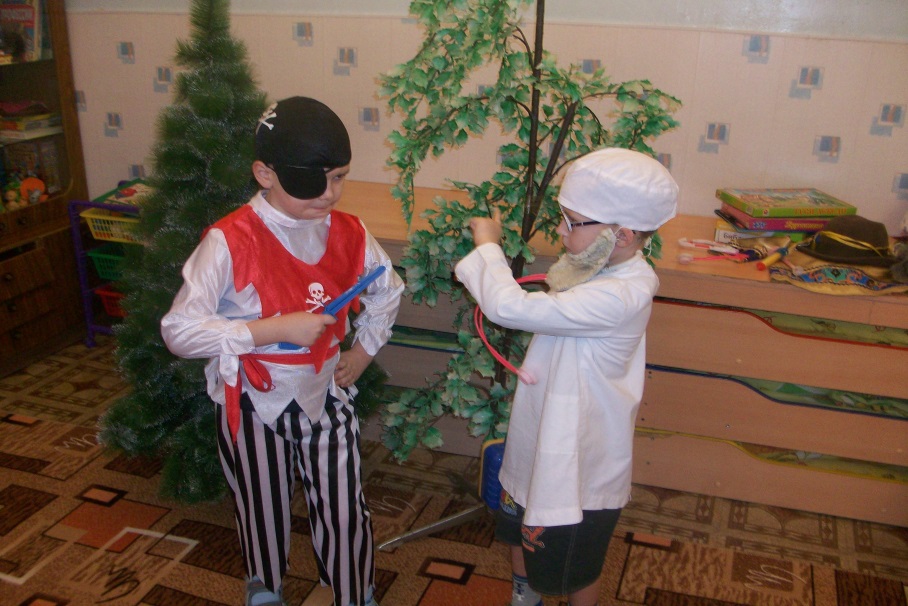 Задача: Вызвать интерес к книгам различных жанров. Развивать чувство гордости за то, что ребёнок умеет читать книги, понимает их содержание.
3. «Вспомни сказку по отрывку»
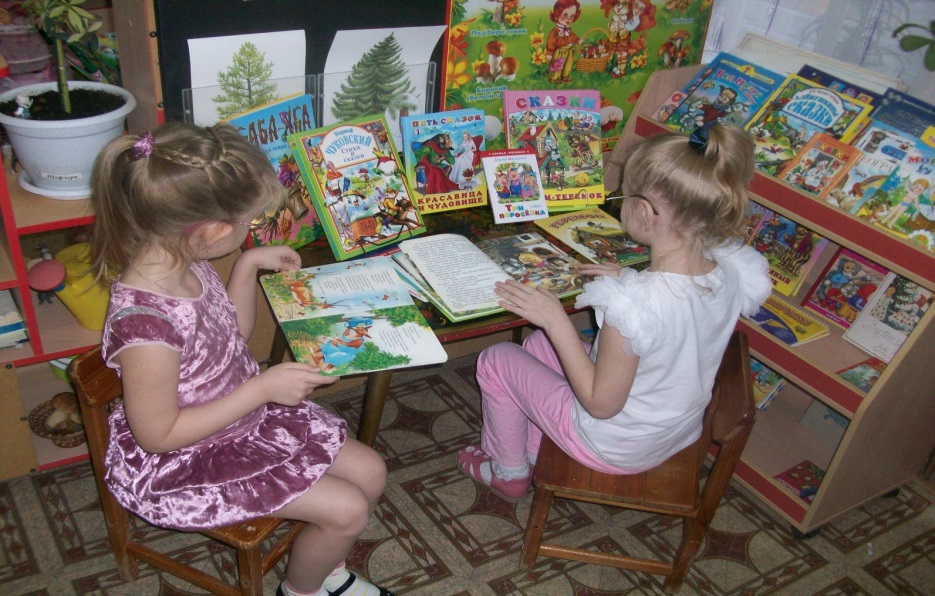 4. «Нарисуй сказочного персонажа, а мы отгадаем»
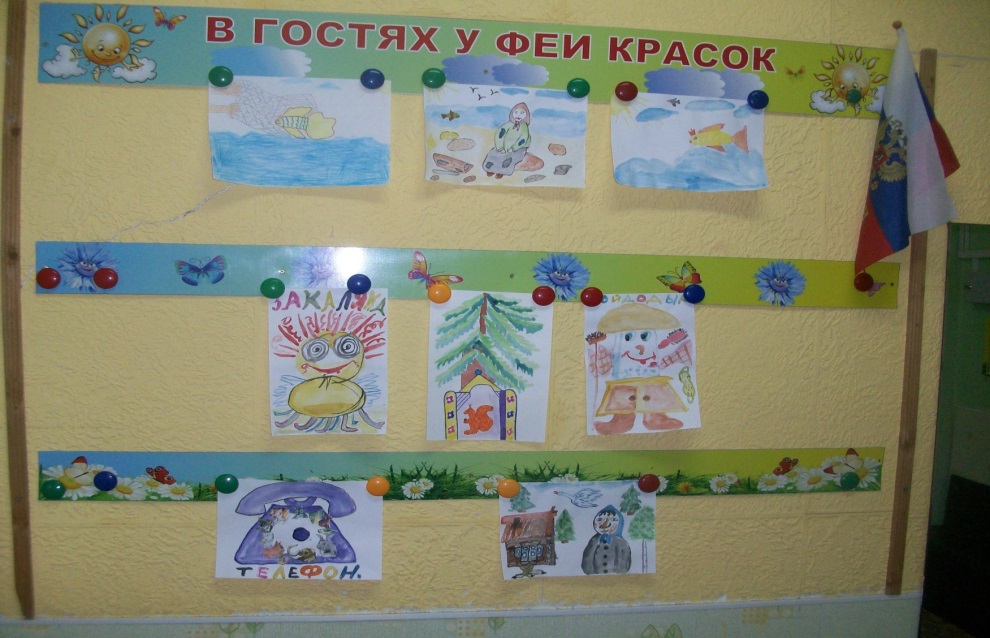 Задача: Развивать у детей память.
5. «Книжкина больница»    (отбор материала для лечения «больных книг», ремонт книг)
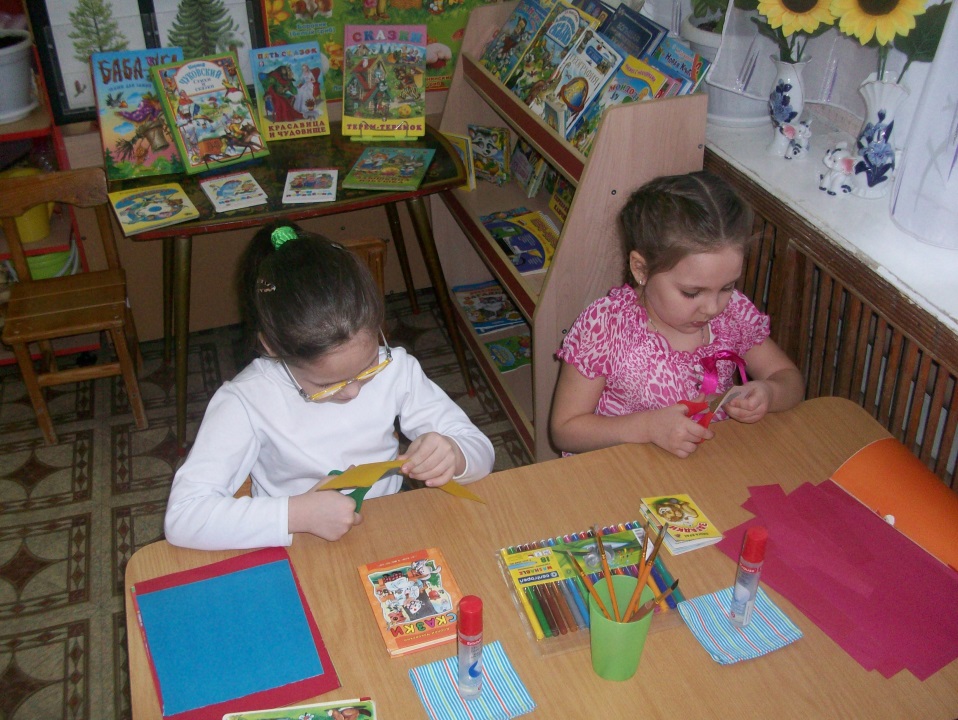 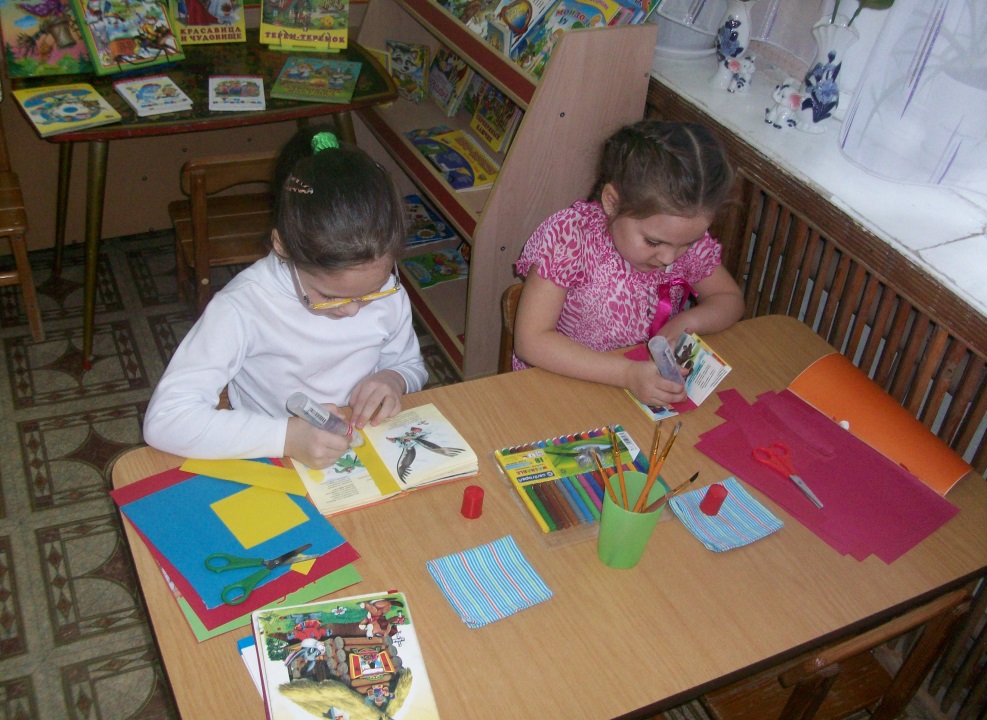 Задача: Развивать умение детей аккуратно работать с ножницами и клеем. Воспитать бережное отношение к книгам.
Результаты проекта:1. В результате совместной деятельности воспитанников и педагогов ДОУ дети приобщились к высокохудожественной литературе и театральной деятельности, расширили кругозор о детских книгах, их авторах, персонажах, сформировали запас литературных впечатлений, научились иллюстрировать, инсценировать литературные произведения, изготавливать книги своими руками. Дети познакомились с  творчеством художников-иллюстраторов. 2. Родители воспитанников получили информацию о том, как воспитать у ребёнка любовь к чтению. 3. Проектный метод развил познавательный интерес к различным областям знаний у детей, сформировал  навыки сотрудничества..